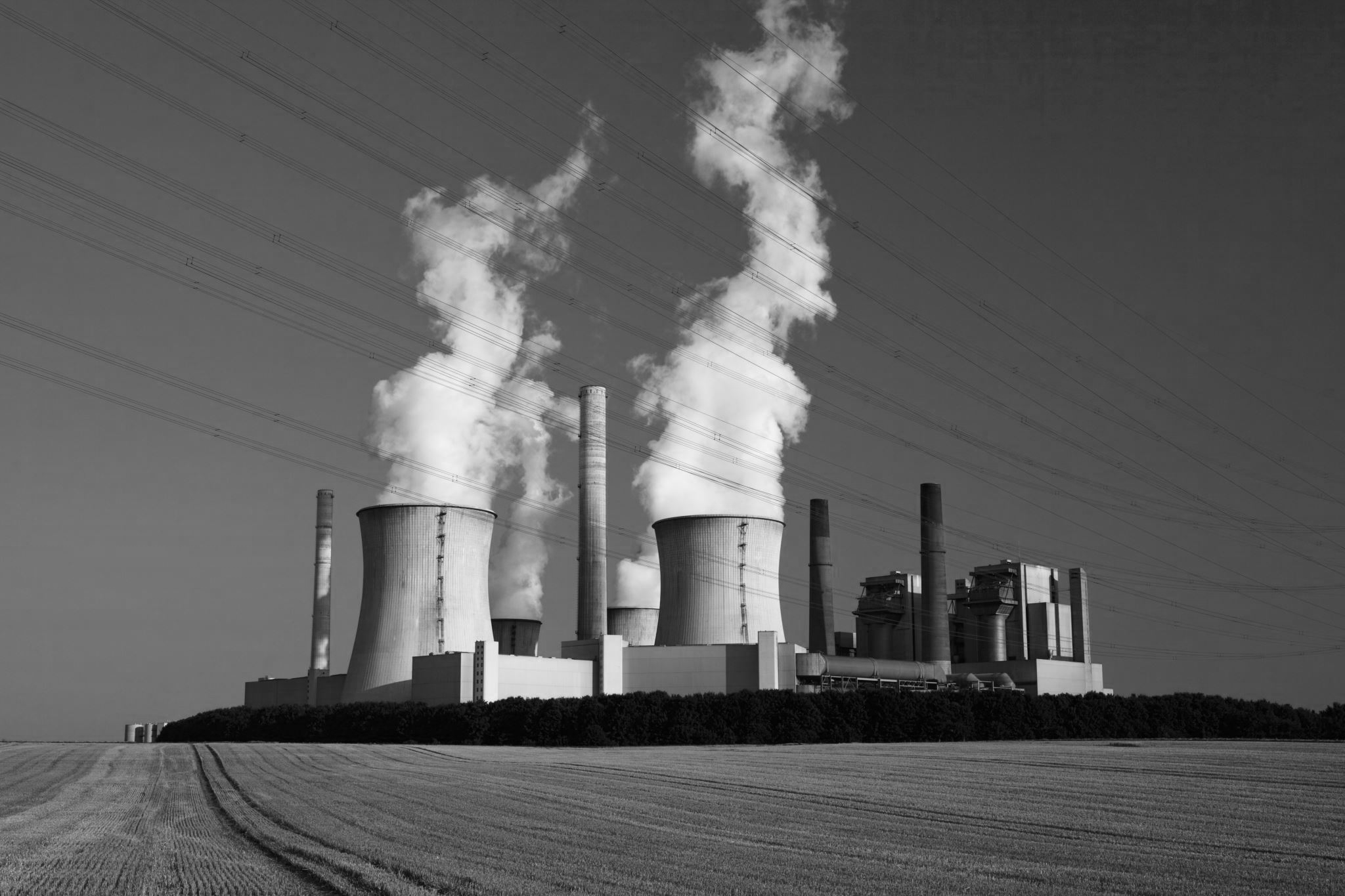 Nucleare, tecnologia della Potenza (Bozza 2)
Introduzione (aiutata da Gemini e da Google) del coordinatore dei Disarmisti esigenti (autore di diversi libri sulla “follia” del nucleare, civile e militare, considerati “Fratelli gemelli”)
 Alfonso Navarra (versione 2 del 6-3-2025)
Webinar online del 13 marzo 2025 – dalle ore 18:00 alle ore 20:00
Link per partecipare su piattaforma Zoom: 
https://us06web.zoom.us/j/84583532098?pwd=Gsx9tu3nAqPxCCCUbKQR1bO0ikU85l.1
Focus: la ripresa del nucleare «civile» in Europa e in Italia
Il riarmo nucleare nel mondo dopo il 3MSP (conferenza ONU a New York per il bando delle armi nucleari, dal 3 al 7 marzo 2025)
Le altre relazioni del webinar
Daniele Barbi: «La favola del nucleare economico, pulito e sicuro»
Luigi Mosca: «I rapporti tra nucleare civile e nucleare militare».
Ennio Cabiddu: «Le prospettive del disarmo nucleare dopo il 3MSP»
Parte prima. Inquadramento del nuovo concetto di «tecnologia della potenza» (sviluppo del pensiero critico dell’ecologia politica)
Perché il nucleare è un «dinosauro» che non si estingue?
Il nucleare non va considerato, anche nel «civile», una semplice soluzione tecnologica da sottoporre a valutazioni di costi e altri parametri «normali». Il legame strettissimo tra usi civili e usi militari, che andremo a documentare, fa entrare in gioco il concetto illuminante di «tecnologia della potenza».
E’ il valore delle applicazioni tecnologiche, con alta intensità distruttiva, e facile e immediata applicazione bellica, non nella produzione energetica in senso tecnico, ma nei giochi di potere internazionale e strategici, che conta in modo determinante, specialmente in termini di «deterrenza» ed anche di impatto geopolitico. 
La disponibilità di tecnologia nucleare può influenzare le relazioni internazionali,  la capacità di un paese di proiettare ed imporre la propria influenza in termini di egemonia; ed anche ridurre la dipendenza energetica, per le produzioni ad alta intensità, come quelle delle industrie della difesa, nel caso del civile. A maggior ragione questo vale per la disponibilità, da parte di uno Stato, di armi nucleari!
Si parla, in sostanza, della possibilità di esercitare controllo e pressione intimidatoria sugli altri attori del gioco della potenza (diciamo pure di ricatto, come ad esempio è stato plasticamente dimostrato nel dialogo TV Trump-Zelensky). Il potere impattante si traduce in quella forza di coazione indispensabile per l’egemonia e/o il dominio (basta solo la minaccia della forza armata per rendere concreto questo valore qualitativo inestimabile nei puri calcoli economici quantitativi!).
Caratteristiche di una «tecnologia della potenza»
Alta potenzialità distruttiva (mette in campo alte energie intensamente focalizzate e l’uso può determinare impatti catastrofici sull’ambiente naturale e umano)
Complessità di conoscenza, manipolazione e gestione di accesso limitato e selezionato
Concentrabilità del controllo nelle varie fasi del ciclo produttivo, tendenzialmente oligopolistico se non monopolistico 
Alti costi e scarsità nel reperimento delle risorse occorrenti per la lavorazione
… e immediata adattabilità agli usi bellici!
Un concetto innovativo ma con salde radici nella «storica» elaborazione sociologica
Il concetto di "tecnologia della potenza" è innovativo (di invenzione del sottoscritto, parliamoci chiaro!), ma rielabora e attualizza temi classici della sociologia, in particolare quelli legati al potere, al controllo e alla trasformazione sociale. 
Ecco alcuni punti chiave.
Radici classiche: già i padri fondatori della sociologia, come Marx, Weber e Durkheim, hanno esplorato il rapporto tra tecnologia e potere. La Rivoluzione Industriale, ad esempio, è stata vista come un potente motore di cambiamento sociale, con implicazioni profonde per le relazioni di potere.
In particolare, il concetto di "potere disciplinare" di Foucault, che descrive come le tecnologie (non solo materiali, ma anche discorsive) modellano il comportamento individuale e sociale, è altamente rilevante.
Attualizzazione nel contesto digitale: l'avvento delle tecnologie digitali ha portato a una rinnovata attenzione al tema del potere tecnologico. Concetti come "capitalismo di sorveglianza" (Shoshana Zuboff) e "algoritmi di potere" (diversi autori) evidenziano come le tecnologie digitali siano utilizzate per esercitare controllo e influenza.
La "tecnologia della potenza" può essere intesa come un tentativo di sintetizzare queste diverse prospettive, sottolineando come la tecnologia sia sempre più intrecciata con le dinamiche di potere.
Uso nella letteratura sociologica: sebbene l'espressione esatta possa variare, l'idea che la tecnologia sia una forma di potere è ampiamente diffusa nella letteratura sociologica contemporanea.
Gli studiosi si concentrano su come le tecnologie: 1) Rimodellano le relazioni sociali. 2) Influenzano la distribuzione delle risorse. 3) Definiscono le norme e i valori. 4) Creano nuove forme di sorveglianza e controllo.
Quindi il concetto di «tecnologia della potenza» è una evoluzione di concetti già esistenti, adattati al contesto della geopolitica dell'energia e della geopolitica in genere.
Un caso particolare della distinzione tra «tecnologie dure del dominio» e «tecnologie dolci del potere con»
Dobbiamo premettere che, a volte, la distinzione tra «tecnologie dure» (del dominio), di cui quelle «della potenza» sono un caso particolare, e «tecnologie dolci» (della libertà e della partecipazione sociali) non è sempre netta e che molte tecnologie combinano elementi duri e dolci. Inoltre, la percezione di una tecnologia come dura o dolce può variare a seconda del contesto culturale e sociale.
Definiamo le «tecnologie dure», collegate ad accumulazione illimitata ed estrattivismo: Focus: si concentrano principalmente sugli aspetti materiali e fisici; mirano a modificare l'ambiente esterno attraverso strumenti e macchinari; sono spesso legate a settori come l'ingegneria, l'informatica e la produzione industriale. Caratteristiche: sono orientate all'efficienza, alla produttività e al controllo; tendono ad essere standardizzate, misurabili e replicabili; implicano un elevato consumo di energia e risorse. Implicazioni: possono avere impatti ambientali significativi e distruttivi; possono generare disuguaglianze sociali legate all'accesso e al controllo delle risorse; possono contribuire a una visione del mondo meccanicistica e oggettivista.
Definiamo ora le «tecnologie dolci», collegate ad ecosviluppo e società democratiche e pacifiche. Focus: si concentrano sugli aspetti sociali, umani e ambientali; mirano a promuovere il benessere, la sostenibilità e la partecipazione; sono spesso legate a settori come l'educazione, la sanità e lo sviluppo sociale. Caratteristiche: sono orientate alla flessibilità, all'adattabilità e alla collaborazione; tendono ad essere contestuali, partecipative e basate sulla conoscenza locale; implicano un uso più efficiente delle risorse e una maggiore attenzione all'impatto ambientale. Implicazioni: possono contribuire a equità sociale e sostenibilità ambientale; possono promuovere una visione del mondo olistica e relazionale; possono richiedere un cambiamento culturale e una consapevolezza dei valori etici.
Le differenze chiave tra «tecnologie dure» e «tecnologie dolci»
Elenchiamo, per concludere, le differenze chiave tra tecologie dure e tecnologie dolci. Riguardo gli obiettivi: le tecnologie dure mirano alla trasformazione del mondo fisico, con alto impatto ambientale, mentre le tecnologie dolci mirano alla trasformazione del mondo sociale e umano. Riguardo le metodologie: le tecnologie dure utilizzano approcci scientifici e ingegneristici, mentre le tecnologie dolci utilizzano approcci partecipativi e basati sulla conoscenza locale di origine popolare. Riguardo i valori: le tecnologie dure valorizzano l'efficienza e il controllo, mentre le tecnologie dolci valorizzano la sostenibilità ambientale e la partecipazione sociale.
Autori che hanno investigato la sociologia critica delle tecnologie
La distinzione tra "tecnologie dure" e "tecnologie dolci" non è riconducibile a un singolo autore o libro, ma si è sviluppata nel tempo attraverso il contributo di diversi campi di studio, tra cui:
:Sociologia della tecnologia. Autori come Jacques Ellul, con il suo libro "La tecnica: la sfida del secolo" (1954), hanno anticipato molte delle riflessioni sulle implicazioni sociali e ambientali delle tecnologie, soprattutto quelle legate alla produzione industriale. Negli anni '70 e '80, autori come Ivan Illich hanno criticato l'eccessiva dipendenza dalle "tecnologie dure" e hanno promosso l'idea di "strumenti conviviali", che potremmo considerare un precursore delle tecnologie dolci.
Studi ambientali. Il movimento ambientalista ha giocato un ruolo cruciale nel promuovere l'idea di tecnologie più sostenibili e rispettose dell'ambiente. Libri come "Small Is Beautiful" (1973) di E.F. Schumacher hanno influenzato il pensiero sulle tecnologie alternative.
Studi sullo sviluppo. Nel contesto dello sviluppo internazionale, si è sviluppata una riflessione sulle tecnologie appropriate, che potremmo considerare una forma di tecnologie dolci, adatte ai contesti locali e alle esigenze delle comunità.
Studi sulla scienza e la tecnologia (STS). Questo campo di studi ha contribuito a decostruire l'idea di una tecnologia neutrale e oggettiva, evidenziando come le tecnologie siano plasmate da valori sociali e culturali.
In conclusione, non esiste un testo fondante che abbia introdotto la distinzione, ma piuttosto un insieme di contributi che hanno portato alla sua formulazione. Tuttavia, alcuni punti importanti che si possono considerare sono: 1) L'evoluzione del pensiero critico sulla tecnologia, che ha portato a una maggiore consapevolezza delle sue implicazioni sociali e ambientali; 2) la crescente attenzione alla sostenibilità ecologica e allo sviluppo umano, che ha promosso l'idea di tecnologie più appropriate e partecipative.
La distinzione tra tecnologie dure e dolci è, insomma, il risultato di un processo di riflessione collettiva che continua a evolversi.
La «potenza» e il «profitto»: la sociologia del potere e la critica del capitalismo
Il concetto di "tecnologia della potenza" può intrecciarsi con le teorie sociologiche marxiste e l'analisi del capitalismo, offrendo una lente critica per comprendere come le tecnologie siano strumenti di dominio e trasformazione sociale. Di seguito alcuni punti di connessione.
 1. Tecnologia come forza produttiva e rapporto di produzione. Marx ha sottolineato come le tecnologie siano forze produttive fondamentali, in grado di trasformare i processi di lavoro e generare plusvalore. Nel capitalismo, le tecnologie sono utilizzate per aumentare la produttività e massimizzare i profitti, ma questo porta anche a una crescente alienazione dei lavoratori e a una polarizzazione delle classi sociali. La "tecnologia della potenza«, in quanto concetto, evidenzia come le tecnologie non siano neutrali, ma riflettano e rafforzino i rapporti di produzione capitalistici, diventando strumenti di controllo e sfruttamento.
2. Tecnologia e controllo sociale. Il capitalismo utilizza le tecnologie per esercitare un controllo sempre più pervasivo sui lavoratori e sui consumatori. La sorveglianza digitale, gli algoritmi di profilazione e l'automazione del lavoro sono esempi di come le tecnologie siano utilizzate per monitorare, disciplinare e sfruttare le persone. La "tecnologia della potenza" mette in luce come le tecnologie siano strumenti di potere, utilizzati per mantenere e rafforzare l'ordine sociale capitalistico.
3. Tecnologia e ideologia. Le tecnologie non sono solo strumenti materiali, ma anche portatrici di ideologie e valori. Il capitalismo promuove un'ideologia del progresso tecnologico, che legittima l'innovazione tecnologica come fine a sé stesso, senza considerare le sue implicazioni sociali e ambientali. "Tecnologia della potenza" ci aiuta ad analizzare come le tecnologie contribuiscano a diffondere e rafforzare l'ideologia capitalistica, normalizzando le disuguaglianze e il controllo.
4. Tecnologia e lotta di classe. Le tecnologie possono essere anche strumenti di resistenza e di lotta di classe. I lavoratori possono utilizzare le tecnologie per organizzarsi, comunicare e coordinare le loro azioni, sfidando il potere del capitale.
Il concetto di "Tecnologia della potenza" evidenzia il potenziale delle tecnologie per essere utilizzate in modo alternativo, per promuovere la giustizia sociale e l'emancipazione.
In sintesi, la "tecnologia della potenza«, come concetto, offre una prospettiva critica che può essere declinata in interpretazioni compatibili con le teorie marxiste, consentendo di analizzare come le tecnologie siano intrecciate con le dinamiche del capitalismo, diventando strumenti di dominio, ma anche potenziali strumenti di cambiamento sociale.
Il mascheramento ideologico delle «tecnologie della potenza»
Non potendo esplicitare il loro vero obiettivo proiettato sulla potenza con risvolti militari, le tecnologie dure devono fingere finalità e caratteristiche, di economicità, pulizia e sicurezza che non possiedono.
Il piano nucleare italiano, appena varato, ad esempio, propone (alla Pinocchio): 1) una fonte di energia continua e stabile, riducendo la dipendenza dai mercati esteri e stabilizzando i costi dell'energia; 2) basse emissioni di carbonio, per raggiungere in modo determinante gli obiettivi di decarbonizzazione e contrastare il cambiamento climatico; 3) costi e benefici per un risparmio annuo di 10 miliardi di euro sulle importazioni di energia; 4) salto tecnologico rispetto agli impianti del passato, con radioattività controllata (anche nei rifiuti) e sicurezza garantita; 5) gli investimenti per complessivi 50 miliardi di euro potrebbero creare 120.000 posti di lavoro.
La favola oggi più grossa, avallata da movimenti giovanili dalla grande sponsorizzazione mediatica, è la risposta all’emergenza climatica. La demistificazione, in questo nostro webinar, sarà operata dall’intervento di Daniele Barbi.
Ma al di là delle contestazioni tecniche spicciole, bisogna ribadire alcune VERITA’ DI FONDO
Riguardo alla economicità: come è possibile fare concorrenza alla dispensazione di energia offerta gratis dal Sole, che in cinque minuti di illuminazione ci dà tutto ciò che consuma l’umanità in un anno?
Riguardo alla ecologicità: non sappiamo che la vita si basa su processi chimici, con la carica energetica, al minimo, un milione di volte inferiore?
Riguardo alla sicurezza: Rubbia ci ricorda che ogni sistema prodotto dall’uomo è soggetto inevitabilmente e necessariamente a guasti. E nel caso degli impianti nucleari il guasto, che bisogna aspettarsi, risulterà catastrofico.
Parte Seconda. Il rilancio del nucleare europeo nel quadro della nuova “economia di guerra”
L’Europa sta rilanciando il nucleare «civile»?
Il nucleare, probabilmente la più dura tecnologia della potenza orientata al dominio e all’influenza egemonica internazionale, continua a essere una fonte importante di energia elettrica in Europa. 
Nel 2023, è stata una importante fonte di generazione elettrica nell'UE. Nel 2024, l'energia nucleare ha rappresentato il 23,7% della produzione totale di elettricità nell'Unione Europea, in leggero aumento rispetto al 23% registrato nel 2023. Nello stesso 2024 le rinnovabili erano al 47% e le fossili al 29%.
Tuttavia, la situazione varia notevolmente tra i paesi membri. 
Alcuni paesi, come la Francia, dipendono fortemente dal nucleare, mentre altri, come la Germania, hanno deciso di eliminarlo gradualmente. Ma forse, ora, ci ripensano per i motivi che andremo a spiegare nella diapo seguente. L'Italia stessa ha deciso ufficialmente per il ritorno al nucleare, nonostante i referendum del 1987 e del 2011.

Il nucleare di cui si parla è quello della IV generazione con un enfasi particolare sui piccoli reattori modulari (SMR).

I problemi da superare sono però i soliti.
La costruzione di nuove centrali nucleari è costosa e richiede molto tempo. Se si guarda ai target di C02 si è sicuramente fuori tempo massimo!
La nuova generazione di reattori e reattorini è solo in fase sperimentale.
La gestione delle scorie nucleari rimane una sfida fondamentale e per niente affatto risolta.
La sicurezza nucleare, checché se ne dica, è sempre una preoccupazione per niente affatto da ignoranti emotivi ma più che razionale.
Questo rilancio è anche collegabile alla virata verso una economia di guerra?
Il piano Rearm di Ursula von der Leyen  può essere considerato uno dei fattori che contribuiscono e vieppiù contribuiranno all’interesse che viene attribuito all'energia nucleare nella «nuova UE dei falchi».
Si deve partire sempre dal concetto di «tecnologia della potenza» che conferisce un'enorme capacità di influenza e controllo con l’intimidazione sugli attori non dotati della capacità nucleare.  Che dall’uso «civile» può facilmente travalicare nel «militare».
Il piano Rearm mira a rafforzare l'indipendenza strategica dell'Europa, riducendo la sua dipendenza da alcuni fornitori esterni in settori critici, tra cui l'energia. Al netto però del controllo delle risorse uranifere da parte di altri fornitori.
E’ inoltre fondamentale coprire, con infrastrutture adeguate, le «produzioni ad alta intensità energetica», che dovrebbero garantire un'autonomia energetica essenziale per la sicurezza e la stabilità dell’UE all’interno del nuovo «gioco della potenza». L'industria bellica, va ribadito, richiede un'elevata quantità di energia per la produzione di armamenti, la gestione delle infrastrutture militari e le operazioni di difesa.
In questa dimensione dell’energia ad alta intensità il nucleare diventa cruciale in un'economia di guerra, dove la stabilità delle forniture è essenziale.
Una «energia potente» che rimanda alla «tecnologia della potenza»
La potenza dell’energia elettronucleare è costante e sostanzialmente certa: a differenza delle fonti rinnovabili variabili come il solare e l'eolico, le centrali nucleari possono fornire una grande potenza costante e affidabile 24 ore su 24, 7 giorni su 7. Questa capacità di base è fondamentale per soddisfare la domanda di energia ad alta intensità, in particolare per le industrie e le infrastrutture critiche.
L'energia nucleare è particolarmente adatta per le industrie ad alta intensità energetica, come la produzione di acciaio, alluminio e prodotti chimici, e di tutti i macchinari e i dispositivi «pesanti» collegabili alla produzione bellica.
Consideriamo ora altri punti chiave:
Produzione concentrata: le centrali nucleari sono progettate per concentrare la produzione di energia in un singolo sito; un'unica centrale nucleare può generare una quantità significativa di elettricità, sufficiente per alimentare una grande città o un'area industriale.
Densità energetica del combustibile: Il combustibile nucleare, come l'uranio, ha una densità energetica estremamente elevata. Ciò significa che una piccola quantità di materiale può produrre una quantità enorme di energia. La fissione di un singolo atomo di uranio, inoltre, rilascia milioni di volte più energia rispetto alla combustione di un singolo atomo di carbonio nei combustibili fossili.
Andiamo più sul tecnico: cosa è l’intensità energetica?
La "produzione ad alta intensità energetica" si riferisce a processi industriali che richiedono un consumo significativo di energia per unità di prodotto. In pratica, si tratta di settori in cui l'energia rappresenta una quota sostanziale dei costi di produzione.
Ecco alcuni aspetti chiave:
Caratteristiche: Questi processi spesso coinvolgono trasformazioni fisiche o chimiche che richiedono elevate temperature, pressioni o altre forme di energia. Le industrie ad alta intensità energetica tendono ad avere un impatto ambientale significativo, in particolare in termini di emissioni di gas serra.
Settori tipici:
Alcuni esempi di settori ad alta intensità energetica includono: Produzione di acciaio . Produzione di cemento. Produzione di alluminio. Industria chimica. Produzione di vetro. Produzione di carta. 
Misurazione: La grandezza che misura l'intensità energetica è l'intensità energetica stessa, che può essere definita come il rapporto tra il consumo di energia e il prodotto lordo interno (PIL) o la produzione di un determinato bene. In termini più specifici, si può misurare il consumo di energia per tonnellata di acciaio prodotta, per metro cubo di cemento, ecc. L'intensità energetica è quindi un indicatore dell'efficienza energetica di un'economia o di un settore industriale.
Implicazioni: Le industrie ad alta intensità energetica sono particolarmente vulnerabili alle fluttuazioni dei prezzi dell'energia. La transizione verso fonti di energia a basse emissioni di carbonio è una sfida fondamentale per questi settori.
In sintesi, la produzione ad alta intensità energetica è un concetto cruciale per comprendere l'impatto ambientale e la sostenibilità di diversi settori industriali. Ed il settore bellico è tra quelli a più alta intensità energetica.
Quali sono i motivi del rilancio europeo?
Ecco alcuni dei principali motivi dietro questa tendenza:
Transizione Energetica e Decarbonizzazione – L'Unione Europea punta alla neutralità climatica entro il 2050 e molte nazioni vedono il nucleare come una fonte affidabile di energia a basse emissioni di CO₂ per affiancare le rinnovabili.
Tassonomia Verde dell'UE – Nel 2022, la Commissione Europea ha incluso il nucleare nella tassonomia delle attività sostenibili, riconoscendolo come una tecnologia utile alla transizione ecologica.
Crisi Energetica e Indipendenza dalla Russia – La crisi derivata dall'invasione russa dell'Ucraina ha spinto molti Paesi europei a ridurre la dipendenza dal gas e a rafforzare l'uso di fonti alternative, incluso il nucleare.
Nuovi Progetti e Rilancio della Tecnologia – Diversi Paesi stanno investendo nel nucleare, tra cui:
Francia: Ha annunciato la costruzione di nuovi reattori EPR2 e il rilancio del settore nucleare.
Regno Unito: Sta sviluppando nuove centrali e investendo nei reattori modulari piccoli (SMR).
Polonia, Repubblica Ceca e altri Paesi dell'Est Europa: Hanno piani concreti per nuove centrali nucleari per ridurre la dipendenza dal carbone e dal gas.
Innovazione Tecnologica – Le nuove tecnologie come gli SMR (Small Modular Reactors) e i reattori di quarta generazione stanno guadagnando attenzione per la loro – presunta - maggiore sicurezza ed efficienza.
Parte Terza. Il ritorno del nucleare in Italia: il dado è ormai tratto
Il ritorno del nucleare in Italia
L'Italia ha chiuso le sue centrali a seguito dei referendum del 1987 e del 2011.
Tuttavia, il paese continua a importare energia elettrica prodotta da centrali nucleari estere, in particolare dalla Francia.
Il governo italiano ha deciso per il ritorno e va preso sul serio. Il 28 febbraio 2025, il Consiglio dei Ministri ha approvato una legge delega che autorizza l'esecutivo a sviluppare un nuovo sistema energetico basato su fonti nucleari sostenibili.
L'Italia dovrà affrontare sfide significative, tra cui la gestione delle scorie nucleari, la sicurezza delle centrali e la costruzione di nuove infrastrutture.
La questione del consenso pubblico resta un nodo cruciale. Ma una breccia tra i giovani è stata aperta grazie al possibilismo dei fan di Greta Thunberg.
La legge delega del 28 febbraio 2025
La legge delega prevede che il governo elabori decreti attuativi entro la fine del 2027, con l'obiettivo di integrare l'energia nucleare nel mix energetico nazionale entro il 2030. Si prevede che l'energia nucleare possa coprire tra l'11% e il 22% della domanda elettrica nazionale entro il 2050, con un risparmio stimato di 17 miliardi di euro sui costi di decarbonizzazione.
È importante notare che, sebbene il governo abbia adottato questa legge, essa necessita ancora dell'approvazione parlamentare per entrare in vigore. Pertanto, mentre l'Italia ha compiuto un passo significativo verso il ritorno all'energia nucleare, la decisione finale dipenderà dall'esito del processo legislativo in corso.
Questo decreto fa parte di un pacchetto di misure che include anche il Decreto Bollette, con l'obiettivo di garantire energia a basso costo per le seguenti categorie di utenti:  famiglie a basso reddito, piccole e medie imprese (PMI) ed infine imprese energivore
Cosa prevede la legge più in dettaglio: l’obiettivo ufficiale è la continuità dell’approvvigionamento energetico, in un contesto di riduzione dei costi e di decarbonizzazione
Il provvedimento approvato durante il Consiglio dei ministri ha tre scopi ufficiali (si veda il comunicato stampa del governo al seguente link  https://www.governo.it/it/articolo/comunicato-stampa-del-consiglio-dei-ministri-n-116/27778):
1) garantire la continuità nell’approvvigionamento energetico in presenza di un incremento costante della domanda e favorire il raggiungimento dell’indipendenza energetica;
2) concorrere agli obiettivi di decarbonizzazione necessari a fronteggiare il cambiamento climatico;
3) garantire la sostenibilità dei costi gravanti sugli utenti finali e la competitività del sistema industriale nazionale. 
Ciò verrebbe attuato attraverso quattro modalità di interventi. La prima riguarda il (presunto) superamento delle esperienze nucleari precedenti. Si spaccia una cesura netta rispetto agli impianti nucleari del passato (cosiddetti di “prima” o di “seconda generazione”), destinati alla definitiva dismissione, salvo eventuale riconversione, e l’utilizzo delle migliori tecnologie disponibili, incluse le tecnologie modulari e avanzate. In quest’ottica, si valuterà l’istituzione di un’Autorità indipendente competente per la sicurezza nucleare, con compiti di regolazione, vigilanza e controllo sulle infrastrutture nucleari. 
La seconda modalità prevede una disciplina organica dell’intero ciclo di vita dell’energia nucleare (eventuale fase di sperimentazione - progettazione - autorizzazione degli impianti - esercizio degli impianti - gestione, stoccaggio e smaltimento dei rifiuti radioattivi - smantellamento degli impianti).
La terza riguarda il coordinamento e dialogo costante con i gestori delle reti elettriche. Lo sviluppo della nuova politica nucleare viene valutato anche nel suo impatto sull’assetto complessivo del sistema elettrico nazionale, incluso quello sul mercato elettrico.
L'ultima invece si concentra sulle garanzie. I promotori dei progetti nucleari devono fornire adeguate garanzie finanziarie e giuridiche per coprire i costi di costruzione, gestione e smantellamento degli impianti e per i rischi, anche a loro non direttamente imputabili, derivanti dall’attività nucleare.
Udite, udite, le FER già dominano il panorama energetico europeo
Le fonti rinnovabili sono effettivamente le principali produttrici in Europa di elettricità, con una quota che si aggira intorno al 47-48%. Questo è un dato confermato da organizzazioni come Eurelectric e da diverse pubblicazioni specializzate.
La crescita è trainata in particolare dal solare fotovoltaico e dall'eolico.
Nucleare:
La quota del nucleare, intorno al 23-24%, è anch'essa in linea con le stime. Si osserva un leggero aumento rispetto all'anno precedente, dovuto in parte alla ripresa di alcune centrali.
Fossili:
La percentuale dei combustibili fossili è in calo, attestandosi intorno al 28-29%. Questo dato riflette gli sforzi dell'UE per ridurre le emissioni di gas serra
E’ utile promuovere un referendum?
Stavolta il risultato sarebbe più incerto perché l’astensionismo elettorale è cresciuto e l’opinione giovanile contraria non è più scontata.
Parte Quarta. Il nucleare militare può essere reso obsoleto?
Il nucleare militare è già «obsoleto»?
Sarà, ma per l’intanto, nonostante i trattati per il bando, i programmi di modernizzazione delle armi nucleari stanno ricevendo investimenti crescenti a livello globale. Le principali potenze nucleari stanno aggiornando i loro arsenali con nuove tecnologie, migliorando sia i vettori (missili balistici, sottomarini nucleari, bombardieri strategici) sia le testate nucleari stesse. 
Gli investimenti nella modernizzazione delle armi nucleari sono in aumento, spinti da:
Rinnovata competizione tra grandi potenze (USA, Russia, Cina).
Proliferazione nucleare (Corea del Nord, possibili sviluppi in Iran).
Innovazioni tecnologiche come armi ipersoniche, missili di nuova generazione, miniaturizzazione e impiego dell’AI
Ecco un quadro della situazione:
Stati Uniti
Il Pentagono sta portando avanti un vasto programma di ammodernamento delle forze nucleari, con un investimento stimato in oltre 1.500 miliardi di dollari nei prossimi tre decenni. Progetti chiave: Nuovi missili balistici intercontinentali (ICBM) Sentinel (ex-GBSD), per sostituire i Minuteman III. B-21 Raider, un nuovo bombardiere stealth a lungo raggio. Nuovi sottomarini nucleari della classe Columbia per sostituire i vecchi Ohio. Testate W93, una nuova generazione di armi nucleari per la Marina.
Russia
La Russia sta sviluppando sistemi ipersonici e nuove armi nucleari strategiche, come: RS-28 Sarmat ("Satan 2"), un ICBM di nuova generazione. Avangard, un veicolo ipersonico planante montato su ICBM. Poseidon, un drone sottomarino nucleare capace di colpire città costiere con tsunami radioattivi. Burevestnik, un missile da crociera a propulsione nucleare.
Programmi di modernizzazione delle armi nucleari
Cina
La Cina sta espandendo rapidamente il proprio arsenale nucleare e potrebbe triplicare il numero di testate operative entro il 2035, arrivando a oltre 1.500 testate. Ha sviluppato nuovi ICBM mobili e sta costruendo centinaia di nuovi silos nucleari. Sta potenziando la sua triade nucleare con nuovi sottomarini lanciamissili (SSBN) e bombardieri strategici.
Francia e Regno Unito
Francia: Modernizza la sua deterrenza nucleare con nuovi missili balistici per i suoi sottomarini classe Le Triomphant e un potenziamento delle testate nucleari.
Regno Unito: Ha annunciato un aumento del limite massimo delle testate da 180 a 260, aggiornando il programma di sottomarini nucleari Dreadnought.
India e Pakistan
India sta sviluppando una triade nucleare completa con missili balistici Agni-V e sottomarini armati con missili K-4.
Pakistan continua a potenziare il suo arsenale con missili a corto e medio raggio.
Corea del Nord
Ha accelerato i test di missili balistici intercontinentali (ICBM) e ha dichiarato l'intenzione di espandere il suo arsenale nucleare in modo significativo.
La strategia per il disarmo nucleare non può consistere nel solo aumento quantitativo delle ratifiche del TPNW
Questa considerazione è stata alla base della spedizione dei DE a New York
Chiediamoci quanto gli Stati del TPNW e ICAN siano consapevoli della necessità di rafforzare il percorso del bando con nuovi percorsi paralleli e intrecciati.
Noi ne abbiamo definiti quattro:
1) collegamento ICAN-NFU
2) Helsinki 2
3) la campagna europea Est/Ovest contro i nuovi «euromissili»
4) Progetto di Costituzione della Terra